НАИБОЛЕЕ ВОСТРЕБОВАННая НА РЫНКЕ ТРУДА, НОВая И ПЕРСПЕКТИВНая ПРОФЕССия, ТРЕБУЮЩая СРЕДНЕГО ПРОФЕССИОНАЛЬНОГО ОБРАЗОВАНИЯОПТИК – МЕХАНИК
Особенности профессии ОПТИК – МЕХАНИК
Оптик-механик - это специалист высочайшей квалификации, обладающий знаниями законов оптики, механики, технологиями изготовления оптических деталей, технологиями обработки металлов резанием, сборки и юстировки оптических приборов. Оптик-механик разбирается в сложных сборочных чертежах и технологической документации. Он в совершенстве владеет технологиями обработки металлов ручным слесарным инструментом и выполняет работы на различных металлорежущих станках.
Работа оптика-механика – это этапы предварительной и завершающей сборки таких видов продукции, как: фотоаппараты, микроскопы, спектральные приборы, КИП на основе линз и прочей оптики. В процессе своей деятельности оптику-механику приходится производить механические, механико-оптические и оптические элементы, сложные комбинированные узлы и аппараты, после чего заниматься их регулировкой.
Оптик-механик должен быть внимательным, аккуратным, терпеливым, хорошо организованным, дисциплинированным работником. Ведь от результатов его работы зависит не только успех пользователя прибором, но нередко, и жизнь людей. Оптик - это кудесник, выполняющий свою работу с величайшей чистотой и точностью, способный изготовить сложнейшие оптические детали огромных размеров, которые используются для космических приборов, и мельчайшие оптические детали, применяемые в медицинских целях для диагностики и лечения.
Образовательные учреждения осуществляющие подготовку по профессии ОПТИК – МЕХАНИК
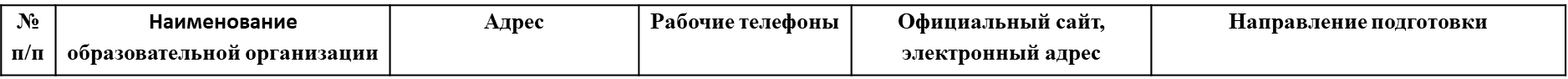 Уровень средней зарплаты за последние 12 месяцев: ОПТИК – МЕХАНИК в Московской области
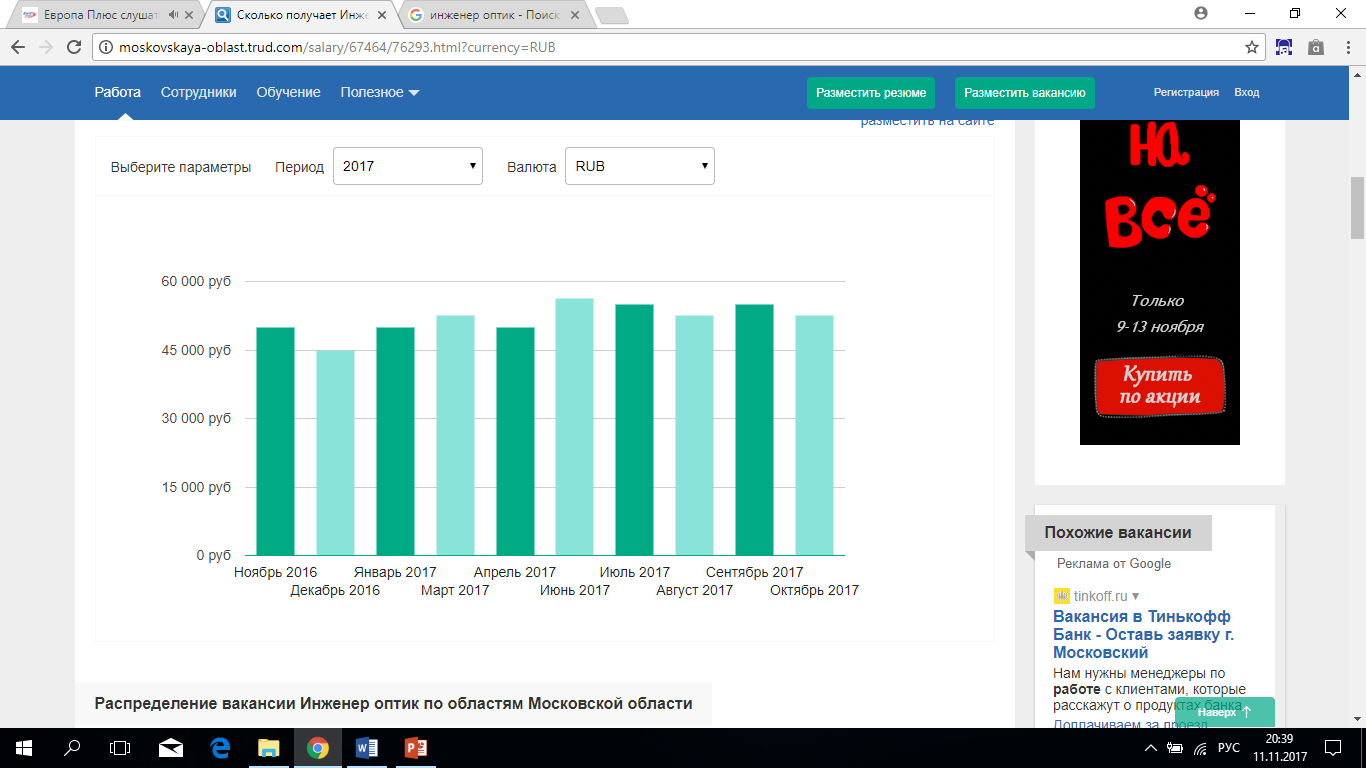 Распределение вакансии ОПТИК – МЕХАНИКпо областям Московской области
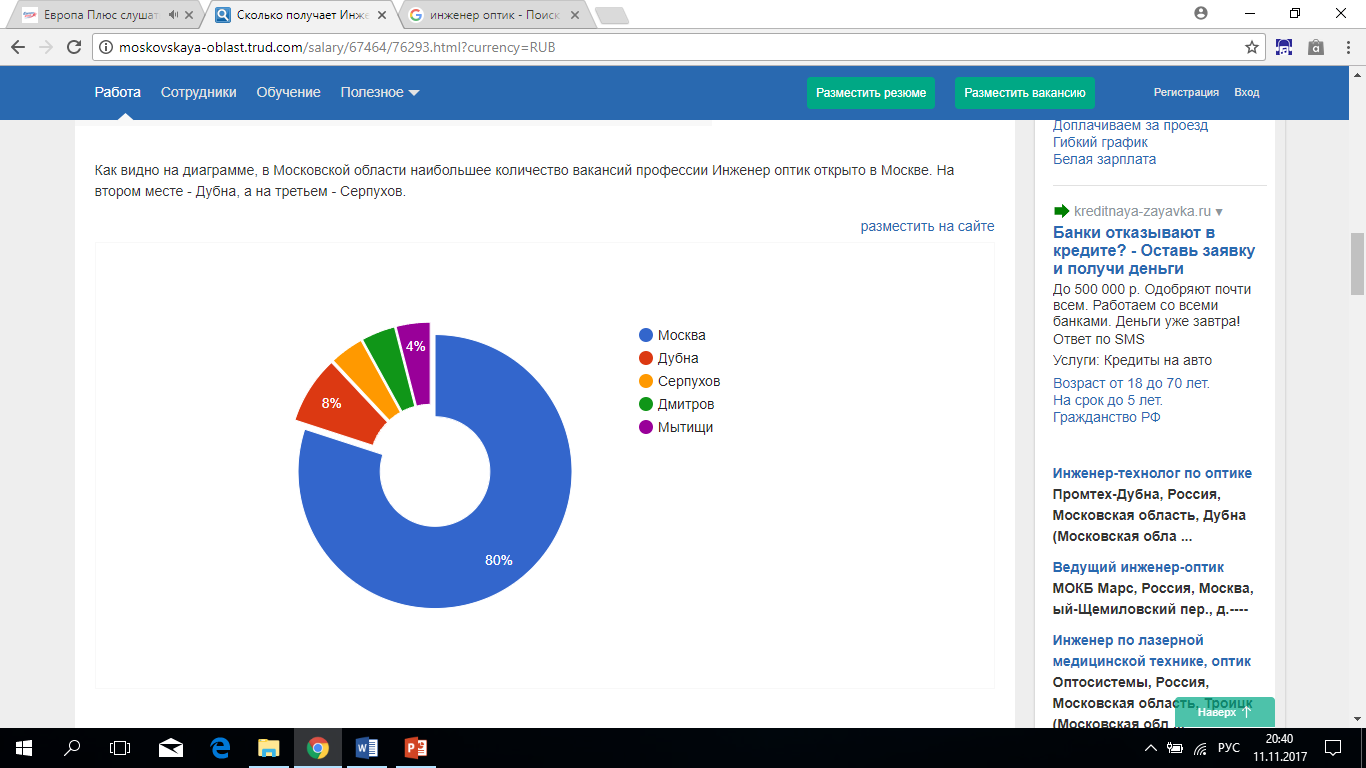